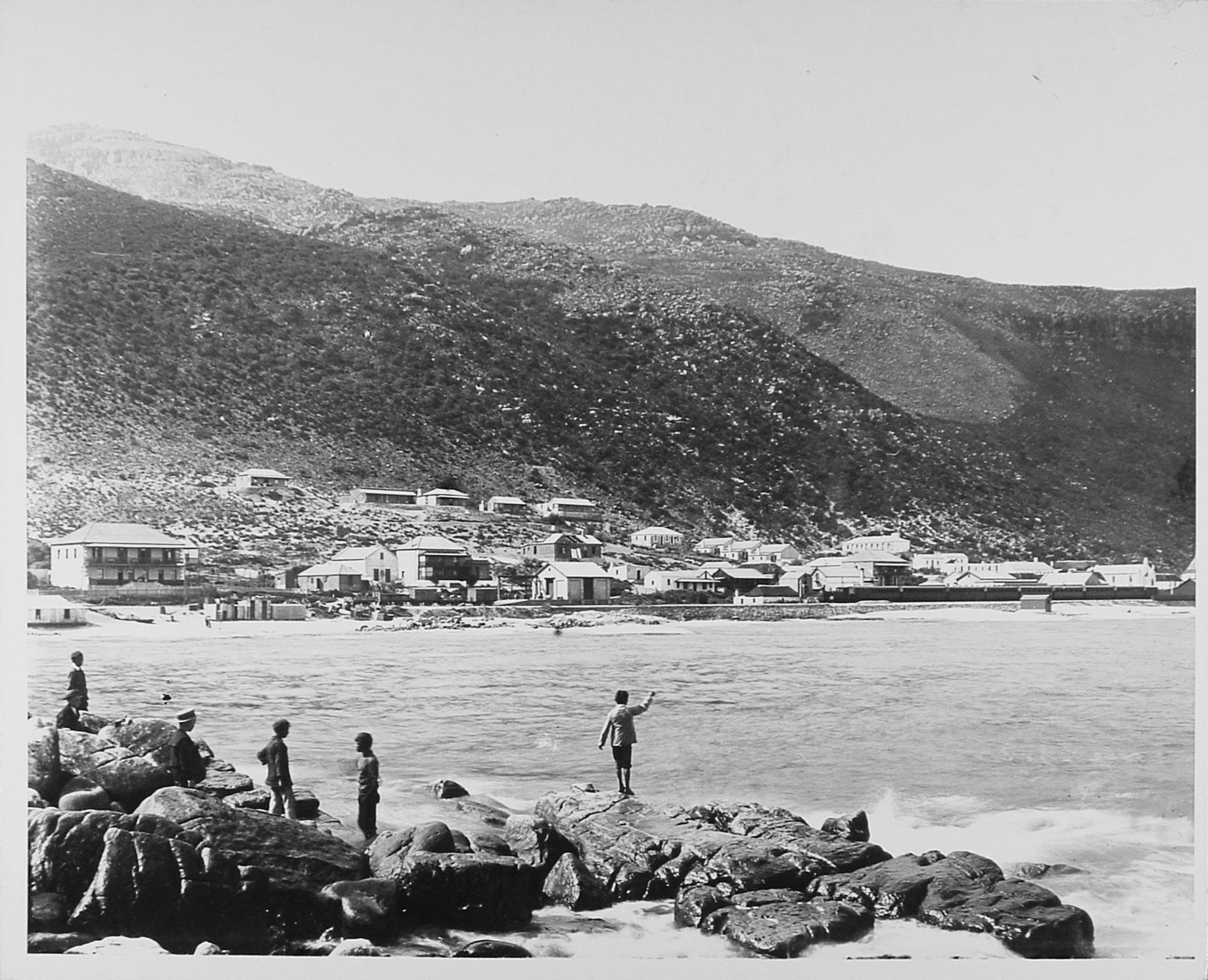 MUIZENBERG/ ST JAMES/ KALK BAYHERITAGE PROTECTION OVERLAY ZONE (HPOZ)Roles and Responsibilities
Environmental Management Department 
Heritage Resources Section
Philip Smith
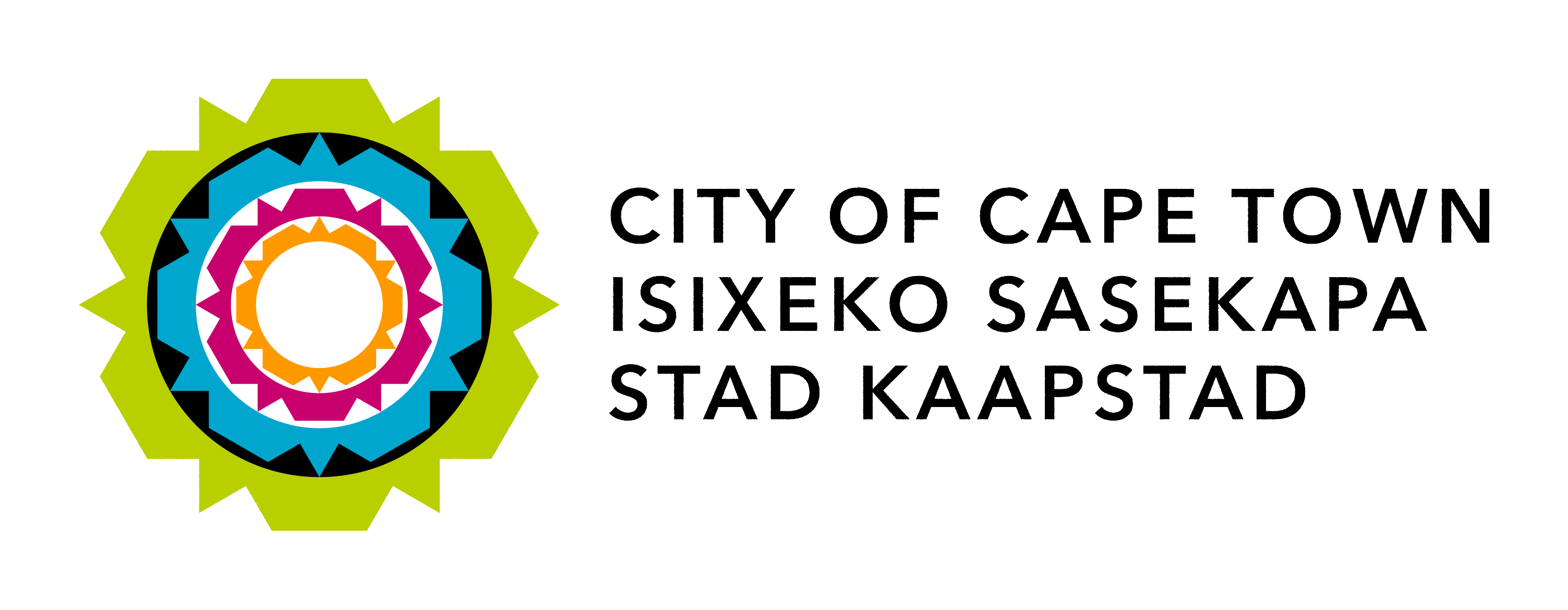 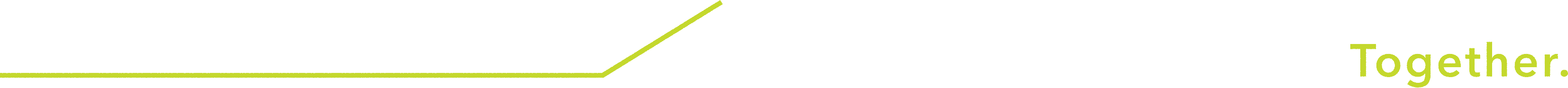 Contents
Introduction and where we fit in (HWC vs City)
Heritage Protections – NHRA vs HPOZ
Extent of HPOZ
HPOZ triggers and exemptions
Available Resources
Roles and Responsibilities
Application process
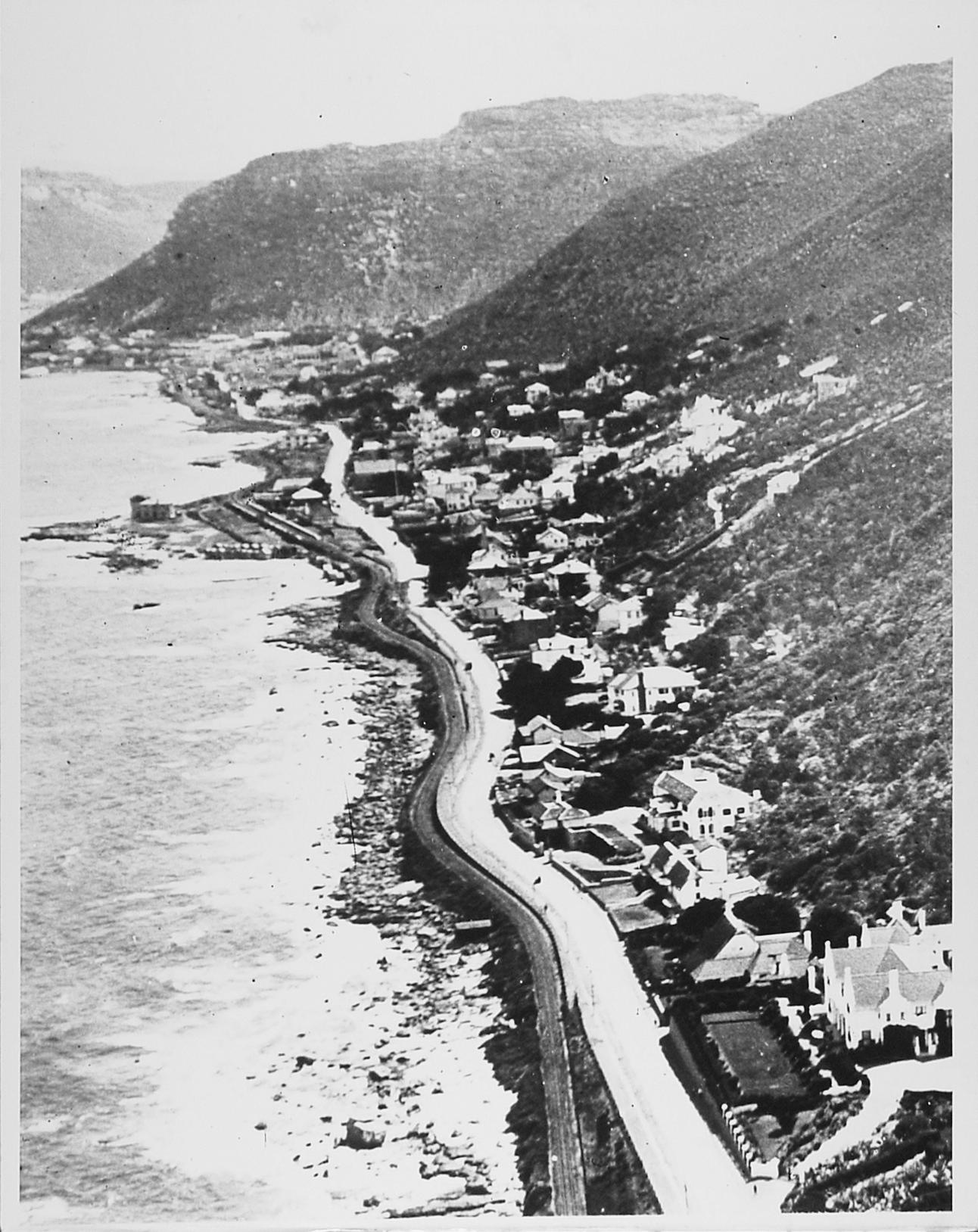 Introduction
National Heritage Authority
South African Heritage Resources Agency – SAHRA

Provincial Heritage Authority
Heritage Western Cape - HWC

Local Heritage Authority
City of Cape Town - CoCT
CITY OF CAPE TOWN

Spatial Planning & Environment Directorate 

Environmental Management Department 

Environment & Heritage Management Branch 

Heritage Resources Section - HRS
Heritage Protections – NHRA vs HPOZ
National Heritage Resources Act (NHRA)
Section 27: alteration to Provincial Heritage Site (PHS)
Section 34: alteration to structure older than 60 years
Section 38: development changing character of site larger than 5000 m² or more than 3 erven
Decision maker is Heritage Western Cape
Comments required from registered conservation body and CoCT E&HM
Permits valid for 3 years
Work must be done in strict accordance with HWC stamped plans
City’s Municipal Planning Bylaw (MPBL)
Section 162: HPOZ
Decision maker is City – either delegated authority, District Manager or Municipal Planning Tribunal (MPT)
Comments from all surrounding neighbours, local civic association & ward councillor
Land use authorisation valid for 2 or 5 years
Work must be done in strict accordance with LUMS approved plans
Extent of HPOZ
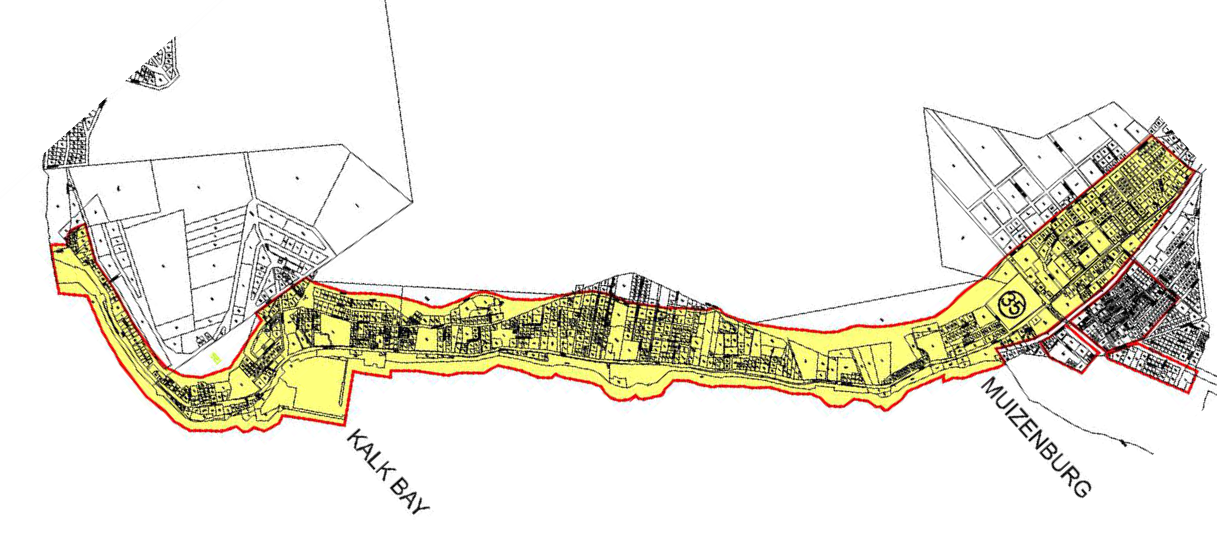 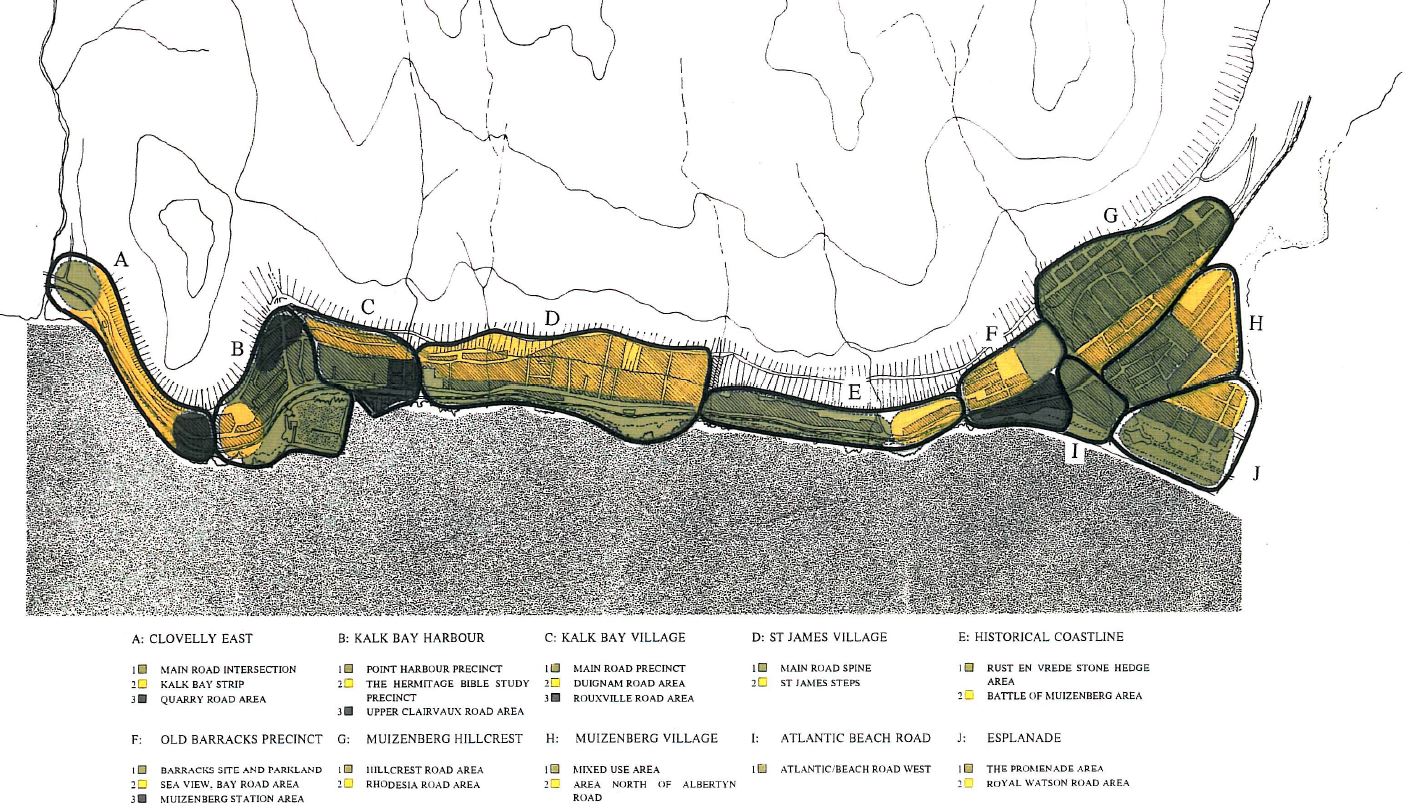 HPOZ triggers and exemptions
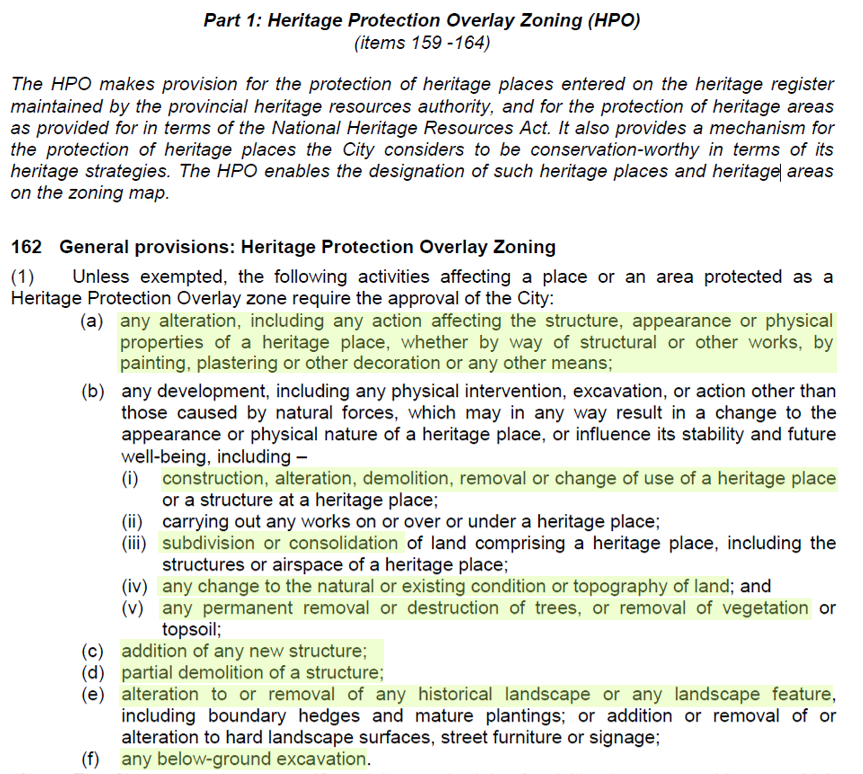 HPOZ triggers and exemptions
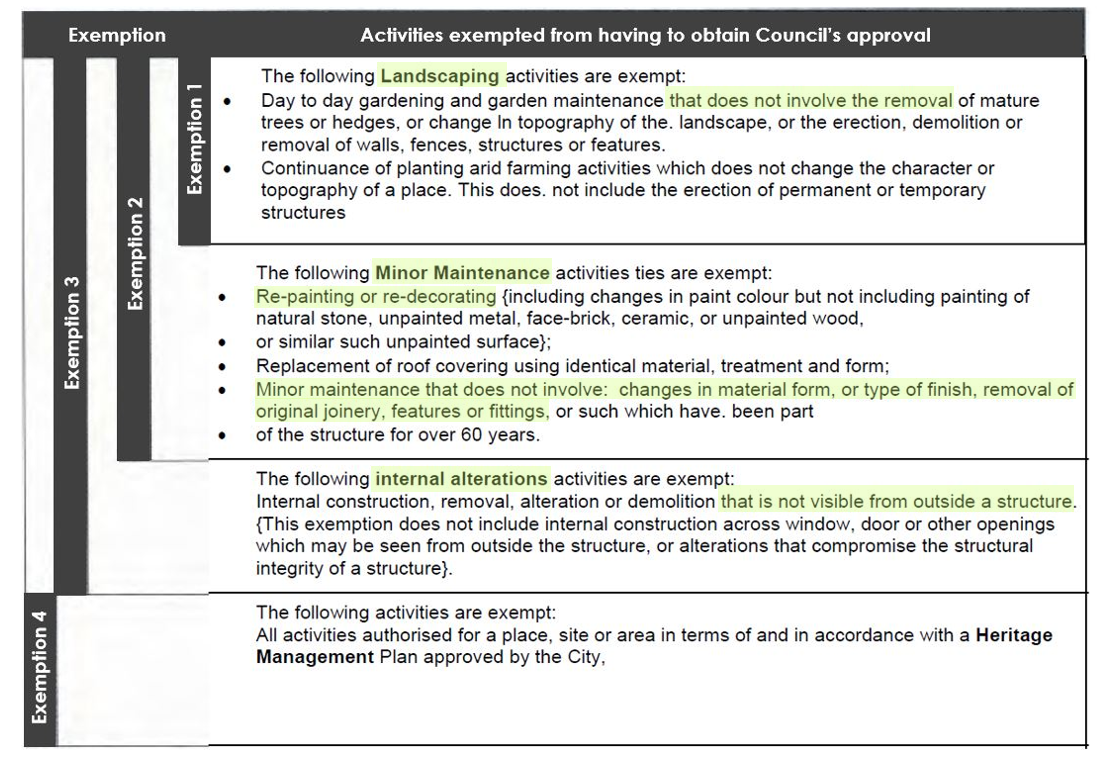 *These exemptions do not apply to HWC & BDM approvals
Available Resources
City’s Heritage Inventory
Heritage Advice Booklets and Pamphlets
Guidelines for work in Kalk Bay and St James Heritage Area
Advice from local conservation body
Advice from City E&HM Branch
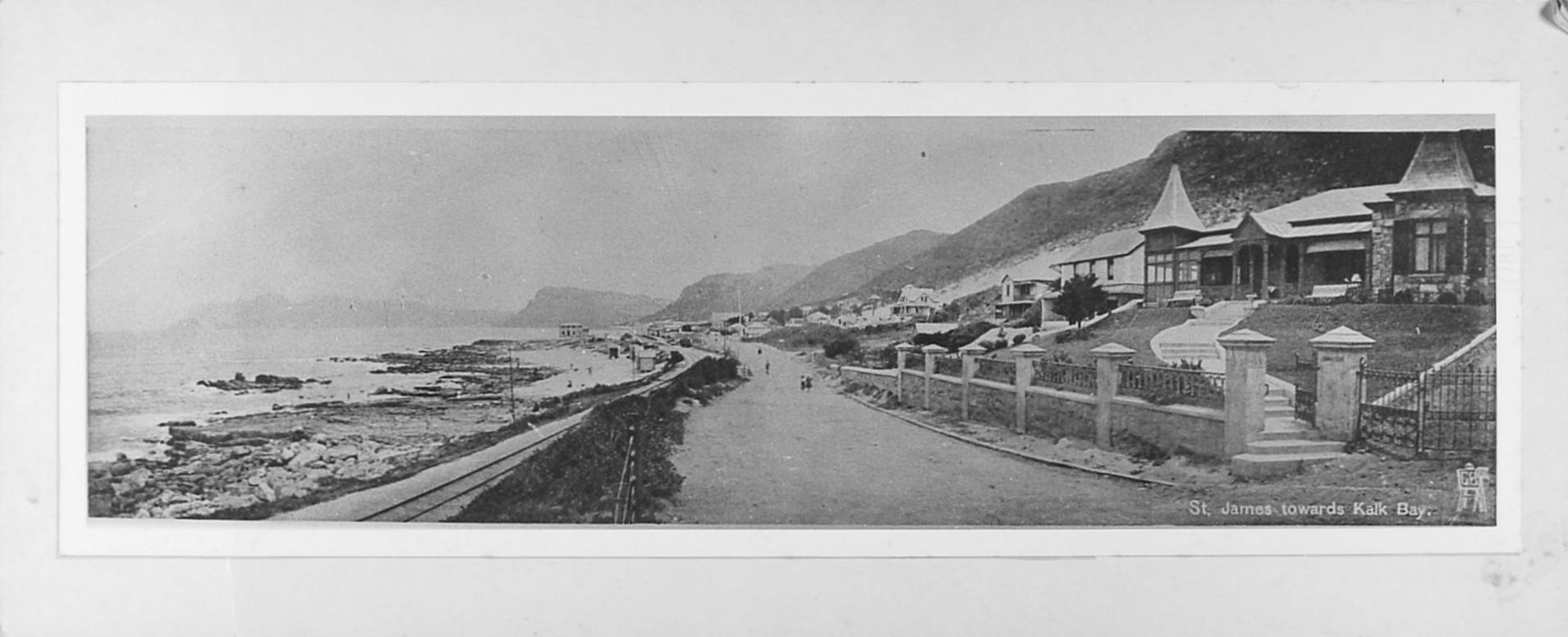 Available Resources
City’s Heritage Inventory  https://citymaps.capetown.gov.za/EGISViewer/
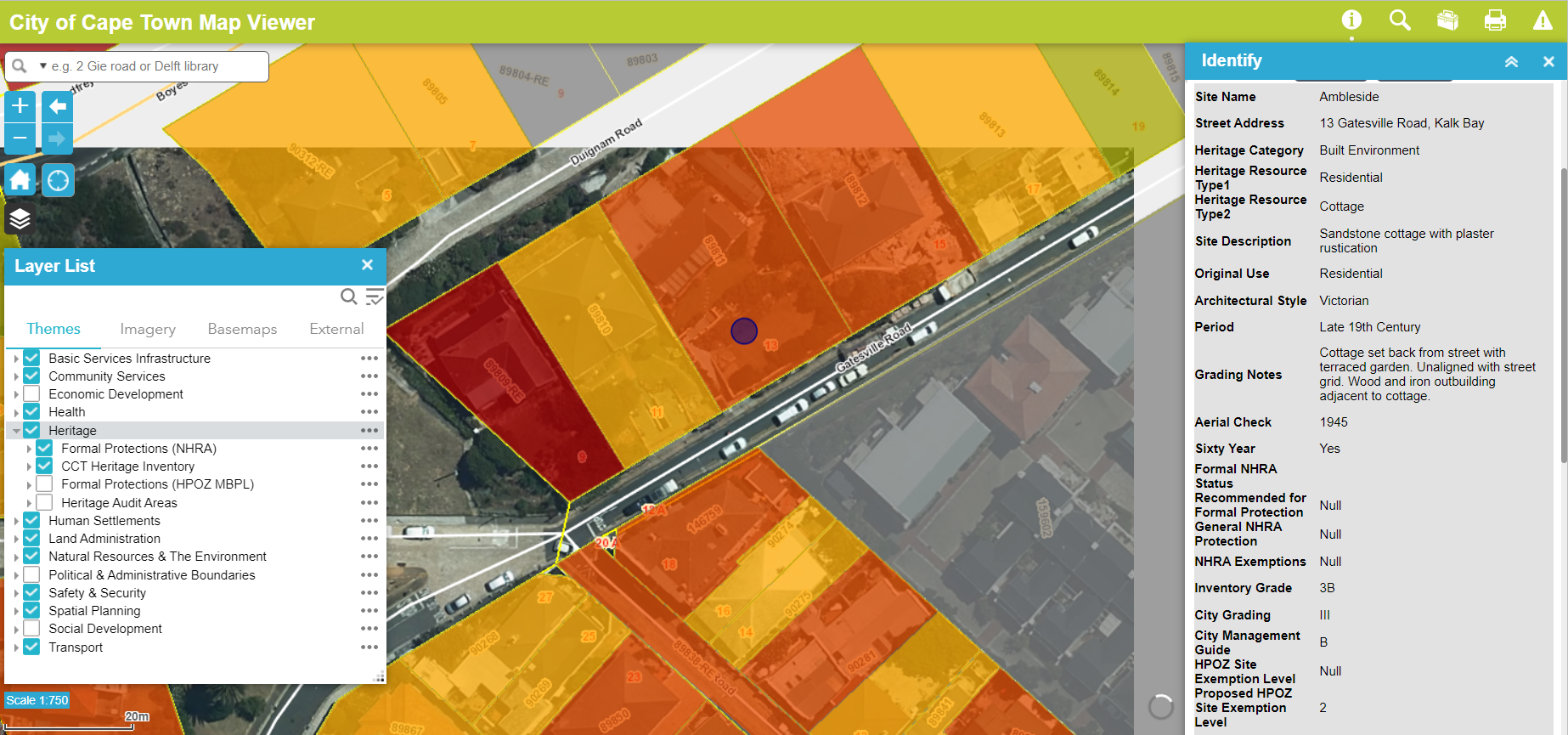 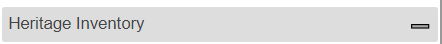 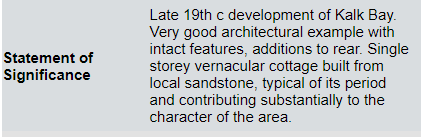 Available Resources
City’s Heritage Inventory – historical surveys and aerial photos
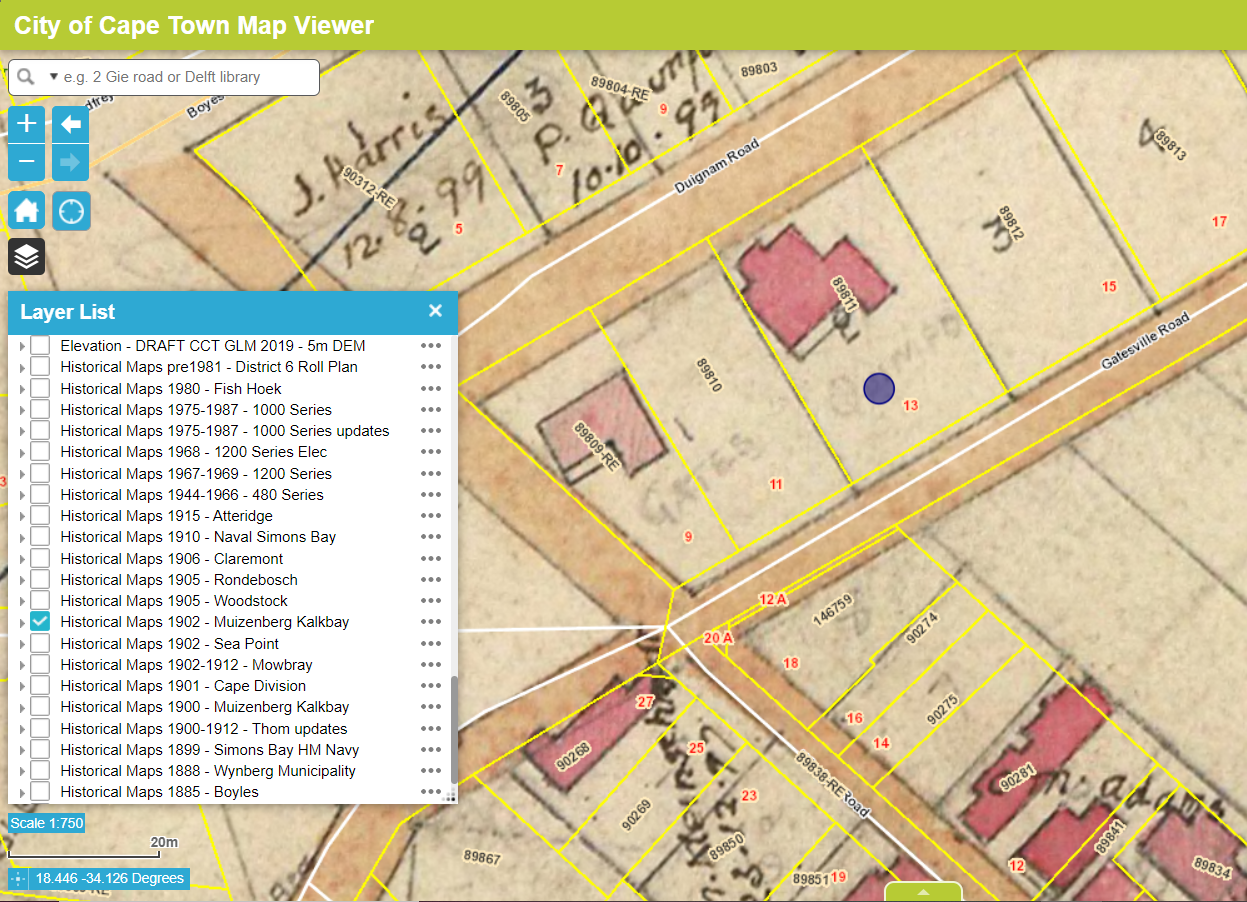 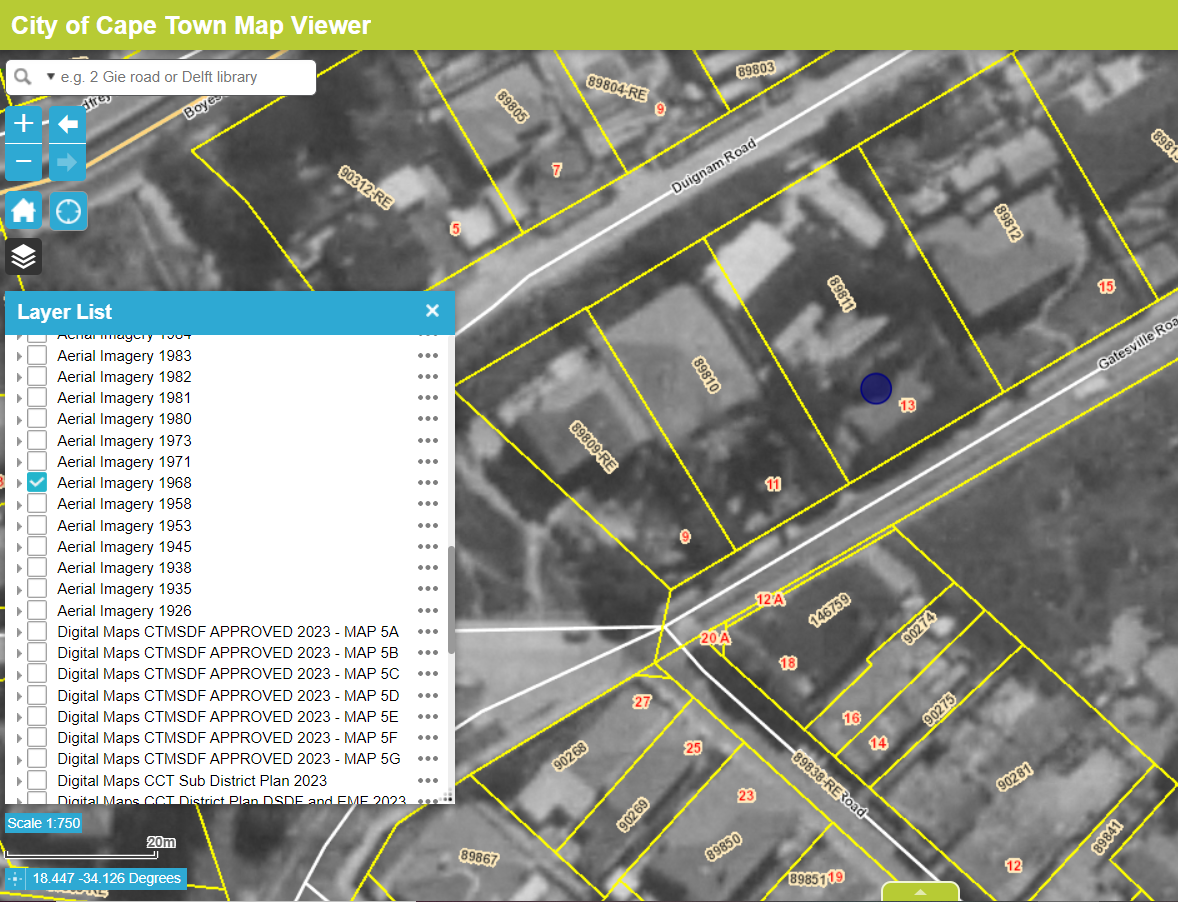 Available Resources
Heritage Advice Booklets and Pamphlets
https://www.capetown.gov.za/Family and home/education-and-research-materials/graphics-and-educational-material/environment-and-heritage-education-resources
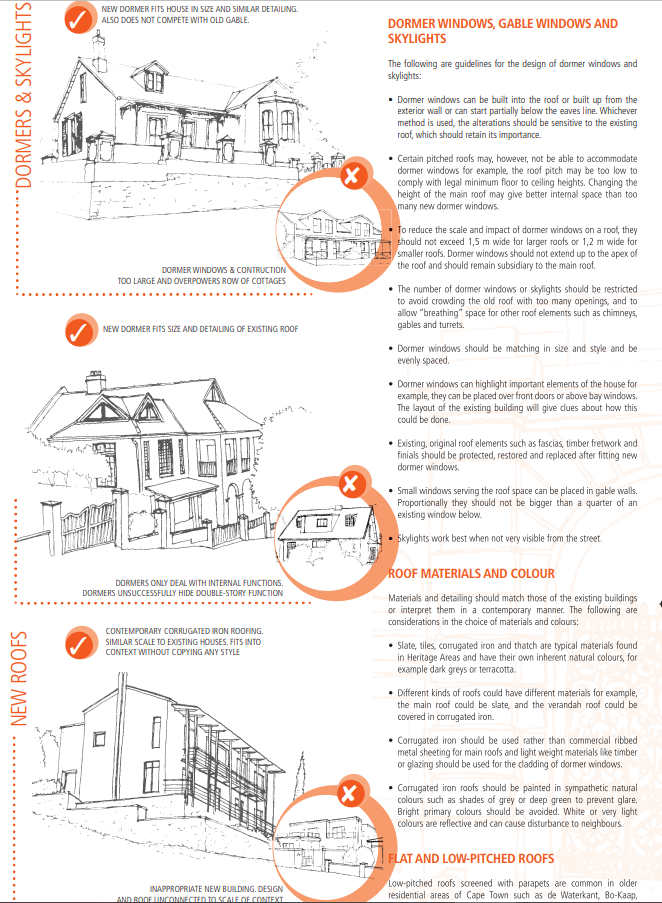 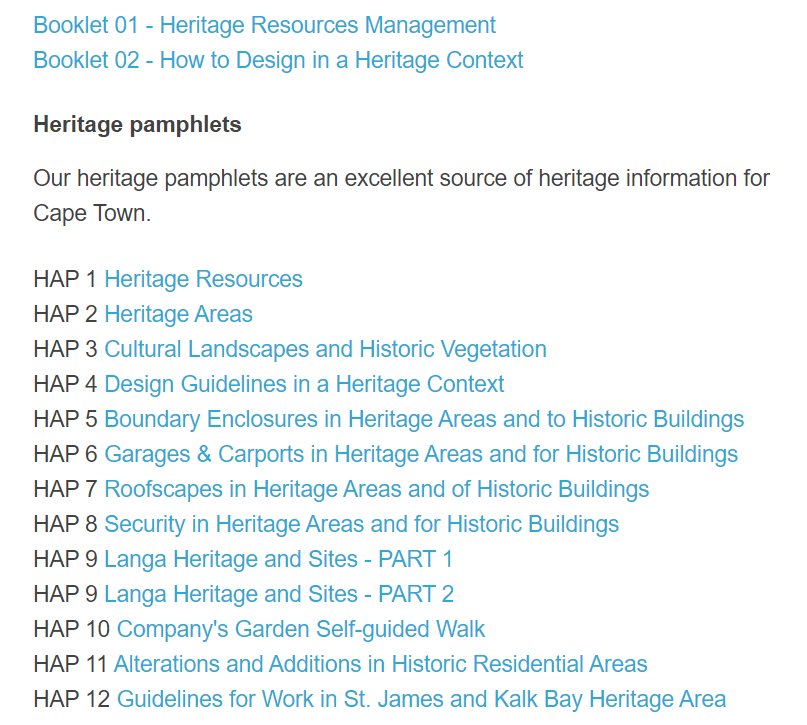 Available Resources
Guidelines for work in Kalk Bay and St James Heritage Area
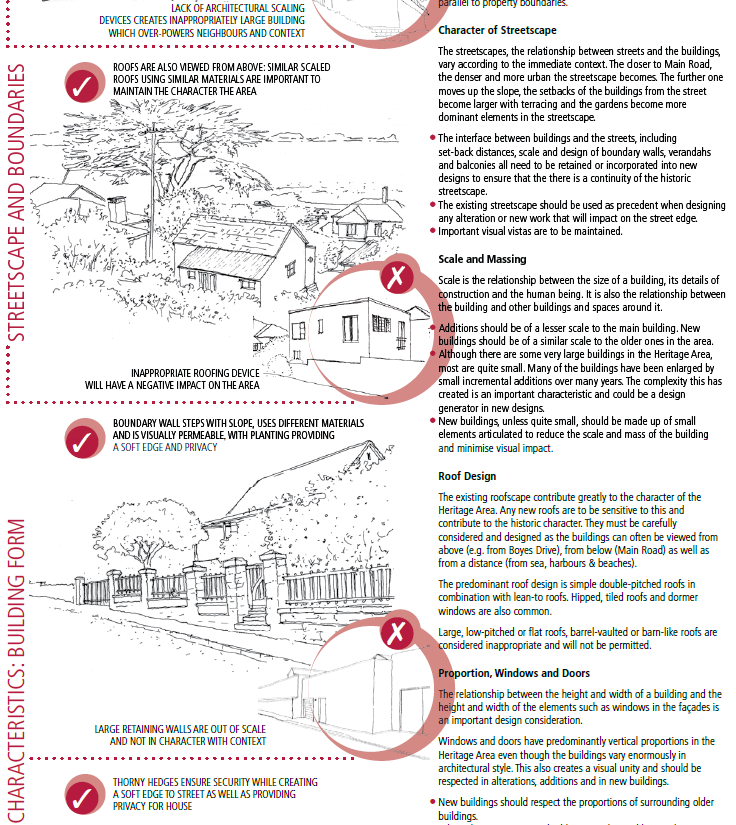 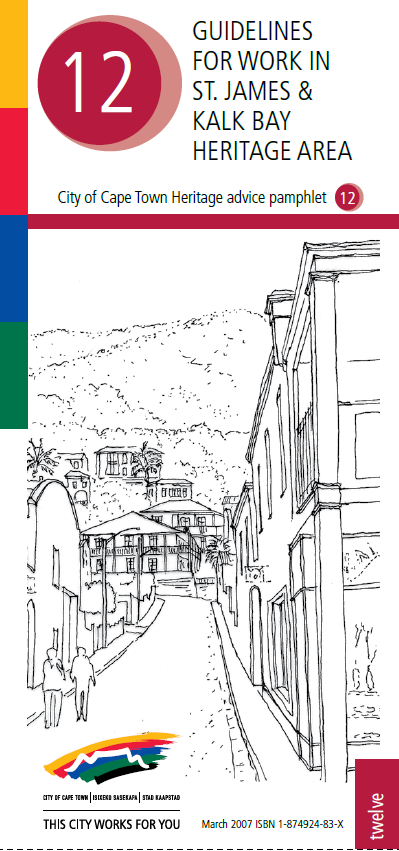 Available Resources
Advice from local conservation body
Advice from City E&HM Branch
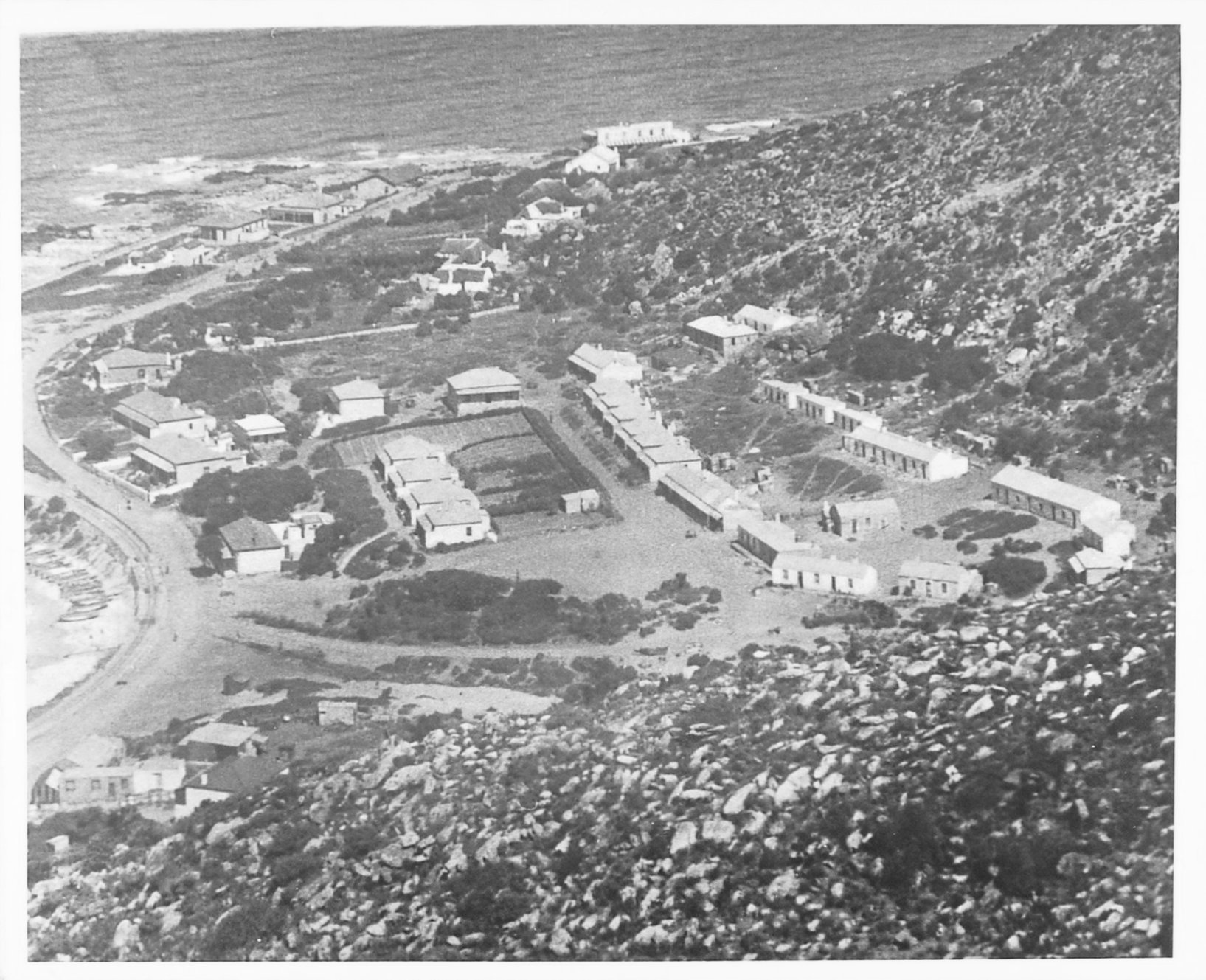 Roles and Responsibilities
Shared responsibility to conserve the significance and character of the area and for new work to make a positive contribution to this historical character.
Owners
To be aware of applicable heritage protections
To not contravene these laws
Maintain their heritage resources

Architects
To be aware of applicable heritage protections
To take into account the heritage design guidelines that exist when designing alterations in the HPOZ
To consult with local conservation body and E&HM early in the design process
Compile adequate applications
City
To ensure negative impacts to heritage resources are prevented, minimised or mitigated
To be accessible and available for consultation
To be consistent and timeous 
To ensure compliance
Heritage application process
Discuss proposals with E&HM – sketch plans / early consultation is welcomed and encouraged
We often meet on site with architect & conservation body to discuss proposals and resolve issues before a formal application is submitted to City
This makes the formal application process much simpler and smoother
For queries contact Philip Smith
Philip.Smith@capetown.gov.za / 021 444 1444